স্বাগতম
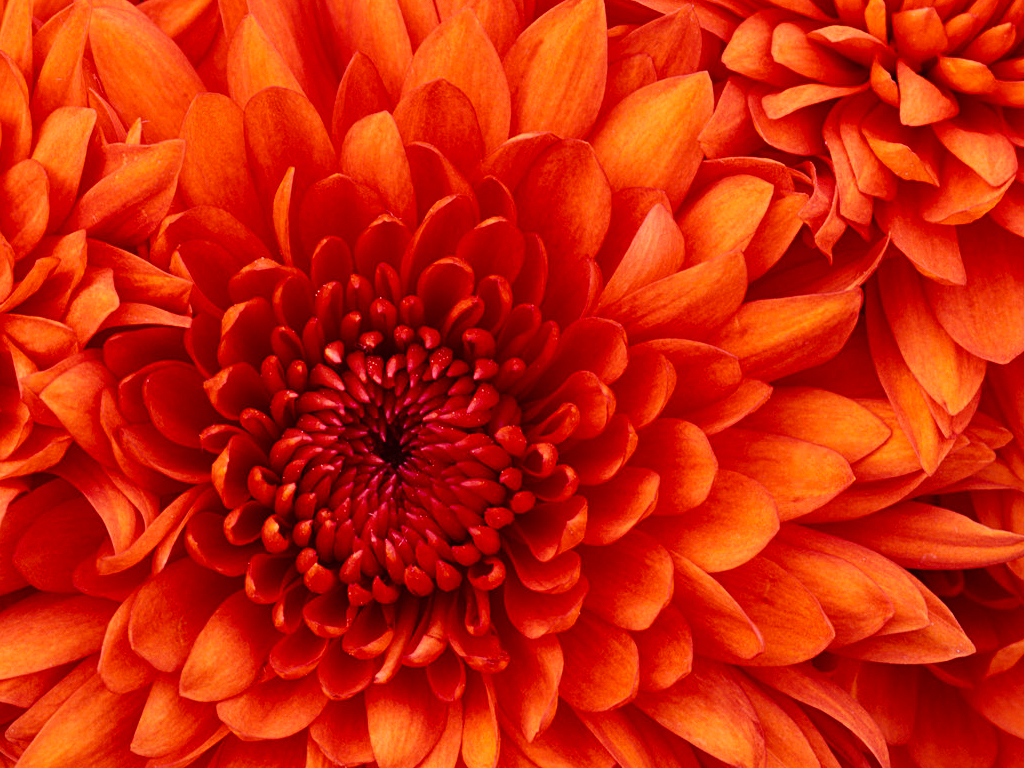 শিক্ষক পরিচিতি
মোঃ সাদেকুল ইসলাম (মিরাজ)
বি বি এ, এম বি এ (এইচ আর এম)
বাংলাদেশ ইসলামী বিশ্ববিদ্যালয়।
সহকারী শিক্ষক
লাউপাড়া সাগর সৈকত মাধ্যমিক বিদ্যালয়।
লাউপাড়া,তালতলি।
পাঠ পরিচিতি
শ্রেণীঃ সপ্তম
বিষয়ঃ বাংলা (আনন্দ পাঠ)
পাঠঃ আদু ভাই
নিচের ছবিটা দেখ →
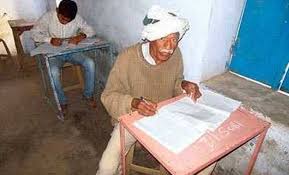 এই  বৃদ্ধ লোকটি এখন ও পড়ে
পাঠ শিরোনাম
আদু ভাই
আবুল মনসুর আহমদ
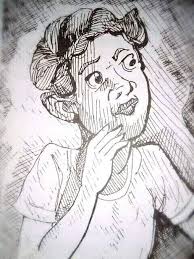 এই পাঠ শেষে শিক্ষার্থীরা
১। আদু ভাই কোন ক্লাসে পড়ে তা বলতে পারবে।
২। আদু ভাইর আচার আচরণ সম্পর্কে বলতে পারবে।
৩। আদু ভাই কোন কোন কাজের জন্য পুরিস্কার পেতেন তা বলতে পারবে।
শব্দার্থগুলো জেনে নেই
একক কাজ
১। তাচ্ছিল্য
 ২। ফ্যাকাশে
৩। সংস্রব
             শব্দগুলোর অর্থ লিখ
ছবিগুলো দেখ
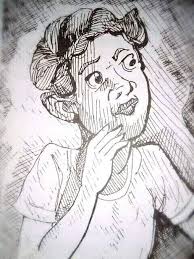 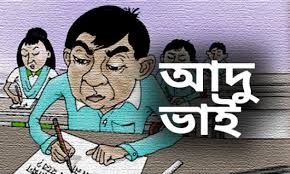 আদু ভাই প্রমশনের জন্য অনেক চেস্টা করে যাচ্ছে
আদু ভাই প্রমশনের জন্য অনেক চেস্টা ও লেখা পড়া করে অসুস্থ হয়ে পরে, কারণ এ বছর তার ছেলেও শপ্তম শেনীতে পড়ে। মৌলভী সাহেব আদু ভাইয়ের নাম শুনেই জ্বলে উঠলেন, কারণ মৌলভী সাহেব ক্লাসে ফারাসি পড়াতেন কিন্তু আদু ভাই ফারাসি পরীক্ষার খাতায় কোন ফারাসি হরফ লেখেন নি। ফারাসি খাতায় মাত্র তিন নাম্বার পেয়েছে। তাই মৌলভী সাহেব আদু ভাইকে দেখে জ্বলে উঠলেন।
জোড়ায় কাজ
১। মৌলভী সাহেব কেন আদু ভাইয়ের নাম শুনে জ্বলে উঠলেন?
২। ফারাসি খাতায় আদু ভাই কত নম্বর পেয়েছে এবং কেন?
আদু ভাই কঠোর পরিশ্রম করে দিন রাত পড়া শুনা করে অষ্টম শ্রেণিতে প্রমোশন পেয়েছিল। কিন্তু অতিরিক্ত খাটুনির ফলে শরীরে শক্ত রোগ বাসা বাঁধে ফলে কিছু দিন পরে সে মারা যায়।
দলগত কাজ
→ আদু ভাই অতিরিক্ত খাটুনির ফলে শরীরে শক্ত রোগ বাসা বাঁধে ফলে কিছু দিন পরে সে মারা যায় কথাটি ব্যাখ্যা কর।
মূল্যায়ন
→ আদু ভাইয়ের নাম শুনে কে জ্বলে উঠলেন?
১। প্রধান শিক্ষক ২। মৌলভী সাহেব 
→ ‘আজ হোক বা কাল হোক প্রমোশন আমাকে দিতে হবে’ উক্তিটি কার?
১। গনিত শিক্ষক ২। আদু ভাই।
বাড়ীর কাজ
► আদু ভাই গল্পের স্বারমর্ম খাতায় লিখে আনবে।
আজকে এ পর্যন্ত ই
আল্লাহ হাফেয
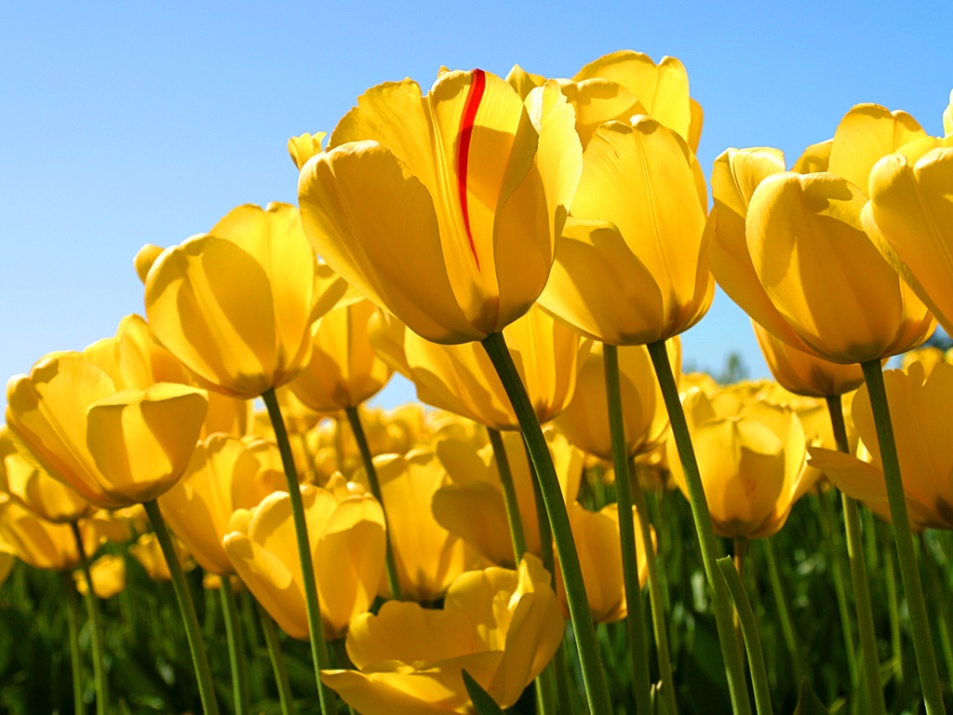